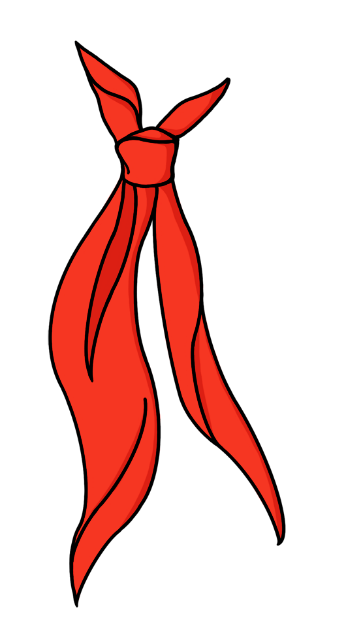 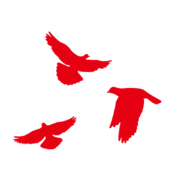 请党放心强国有我
连云港市信息技工学校开学第一课爱党爱国主题教育
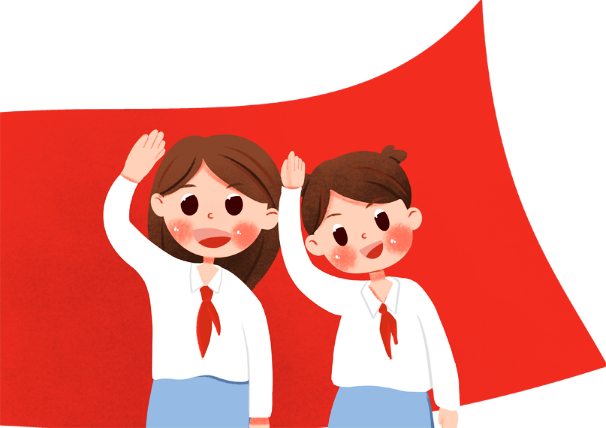 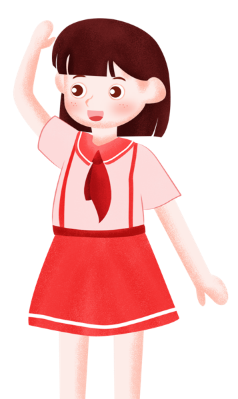 宣讲人：孙文东   时间：2021.9.13
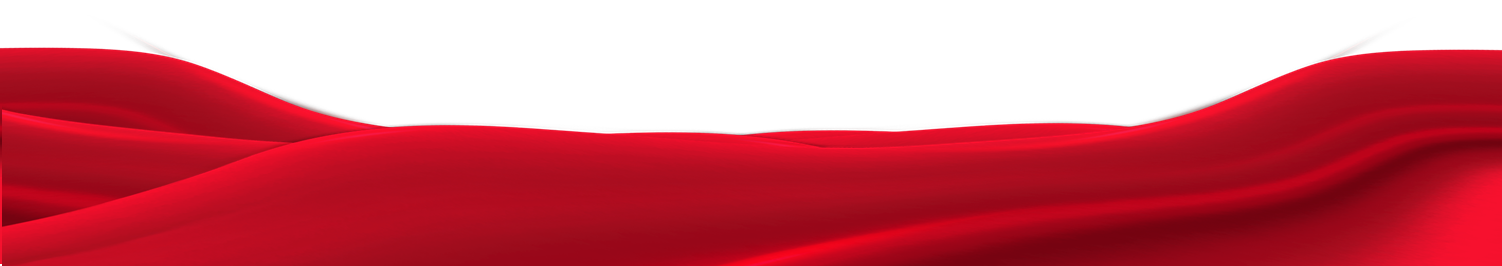 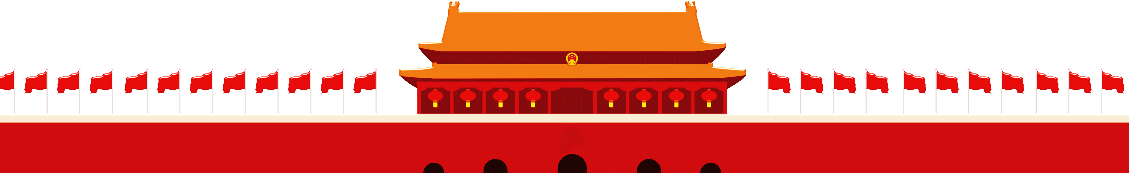 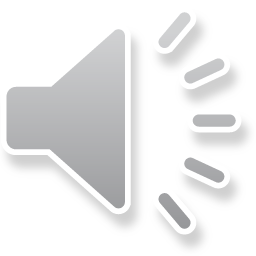 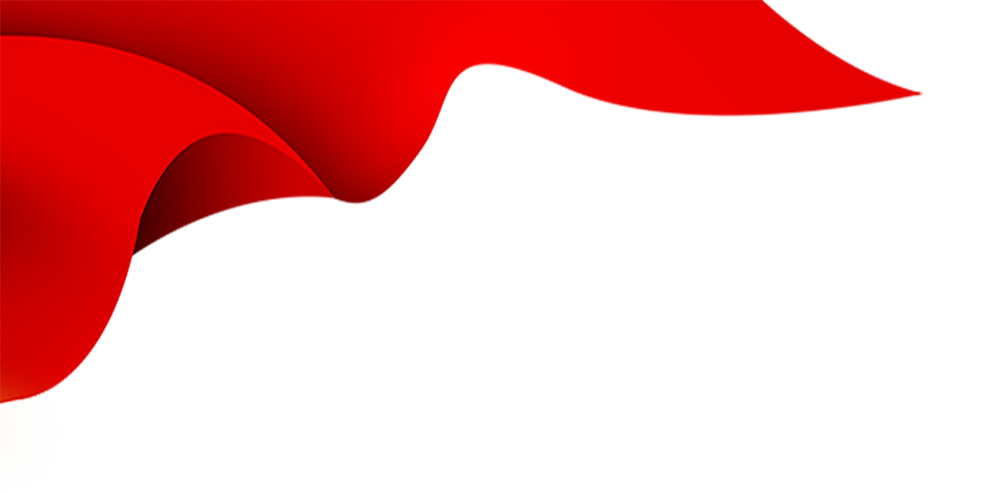 目录
01
03
02
04
牢记初心使命
开创美好未来
必须加快国防和军队现代化
必须推进马克思主义中国化
必须构建人类的命运共同体
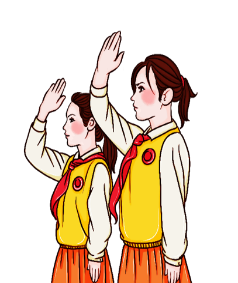 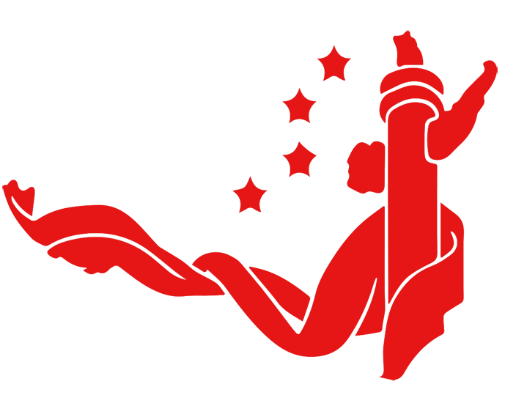 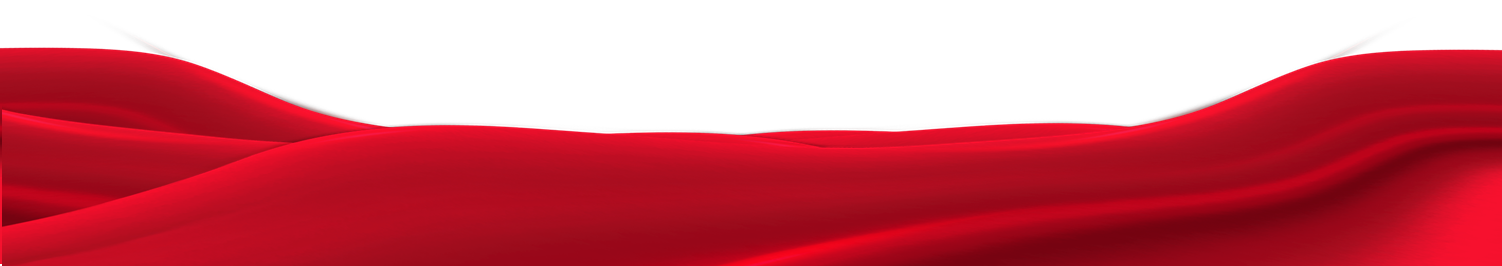 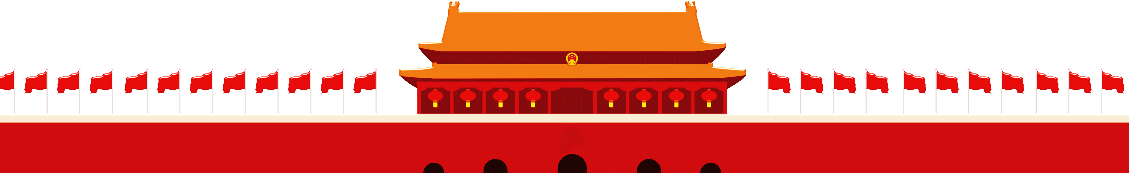 牢记初心使命
开创美好未来
01
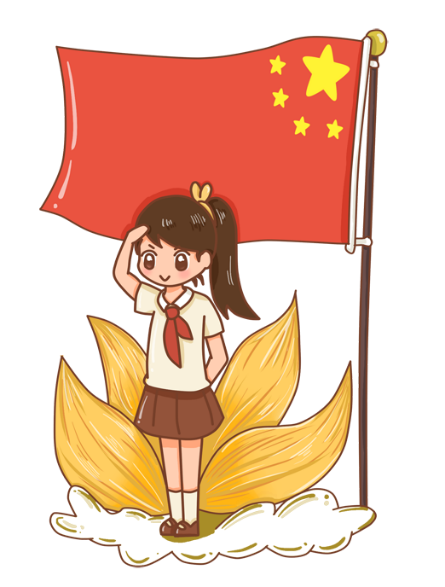 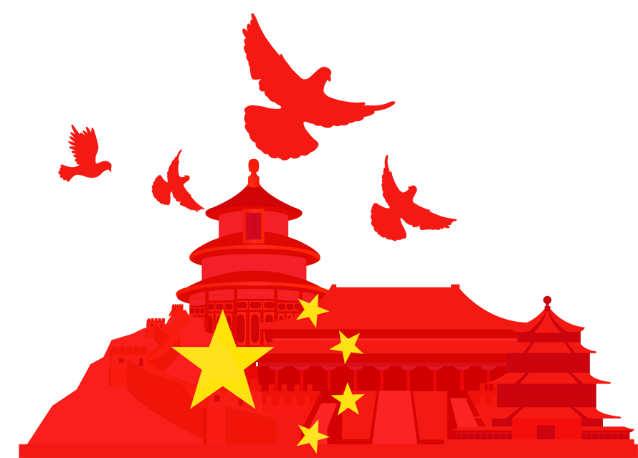 class meeting on the theme of loving the party and patriotism meeting on theme of loving
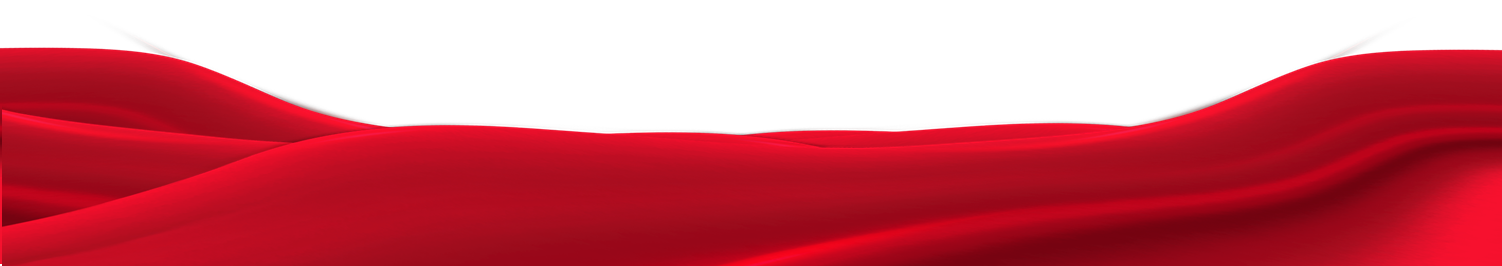 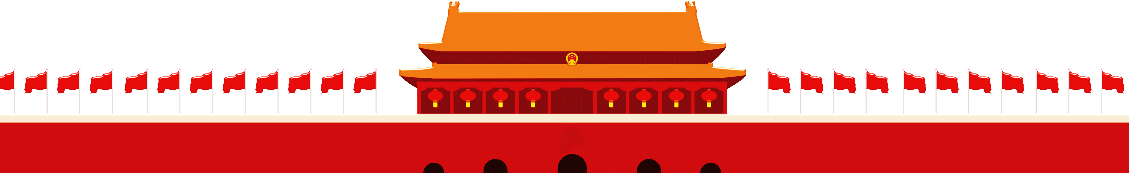 未来属于青年，希望寄予青年。一百年前，一群新青年高举马克思主义思想火炬，在风雨如晦的中国苦苦探寻民族复兴的前途。一百年来，在中国共产党的旗帜下，一代代中国青年把青春奋斗融入党和人民事业，成为实现中华民族伟大复兴的先锋力量。
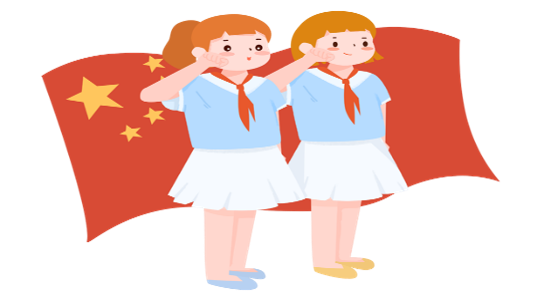 新时代的中国青年
增强做中国人志气
要以实现中华民族伟大复兴为己任
不负党和人民的殷切期望
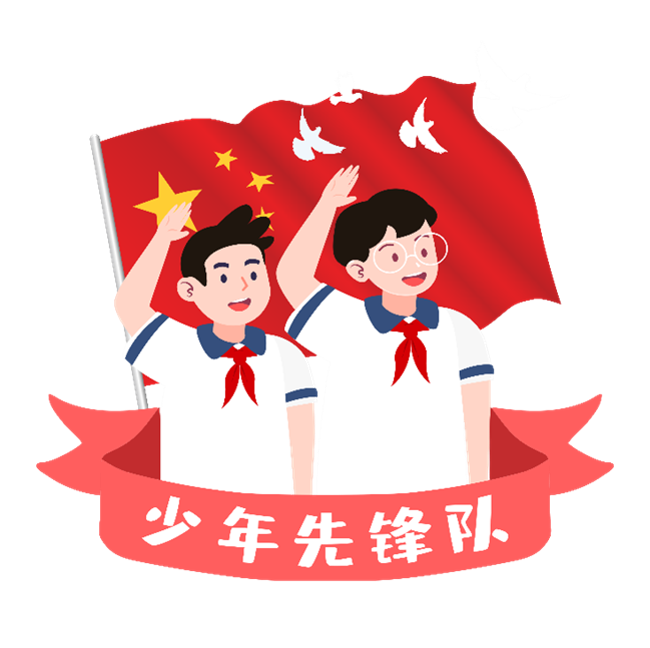 非凡历程
要教育引导全党从党的非凡历程中领会马克思主义是如何深刻改变中国、改变世界的
走向胜利
我们党坚持把马克思主义基本原理同中国实际和时代特征相结合，推进马克思主义中国化，推动党和人民的事业不断从胜利走向胜利。
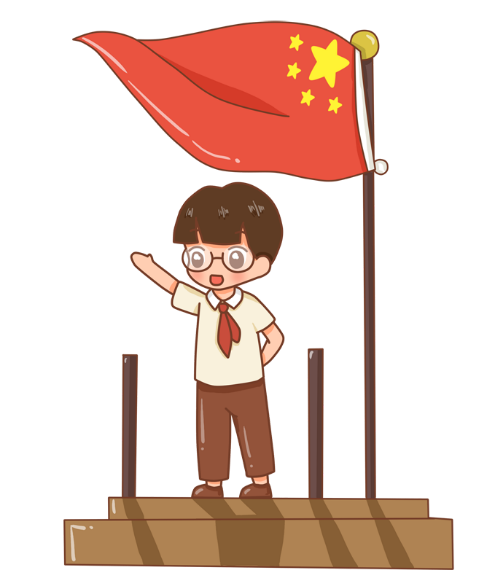 根本
宗旨
人民
立场
发展
思想
全面
发展
坚持全心全意为人民服务的根本宗旨，站稳人民立场，贯彻党的群众路线，尊重人民首创精神，践行以人民为中心的发展思想，发展全过程人民民主，维护社会公平正义，着力解决发展不平衡不充分问题和人民群众急难愁盼问题，推动人的全面发展、全体人民共同富裕取得更为明显的实质性进展！
必须推进马克思主义中国化
02
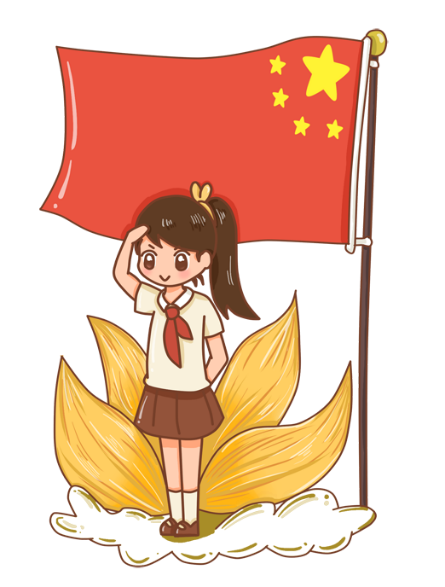 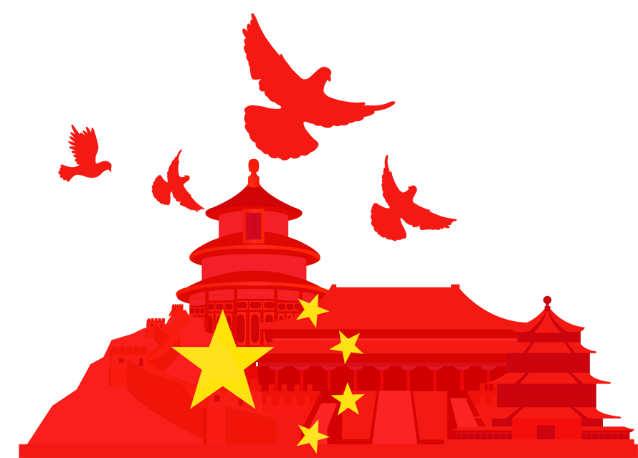 class meeting on the theme of loving the party and patriotism meeting on theme of loving
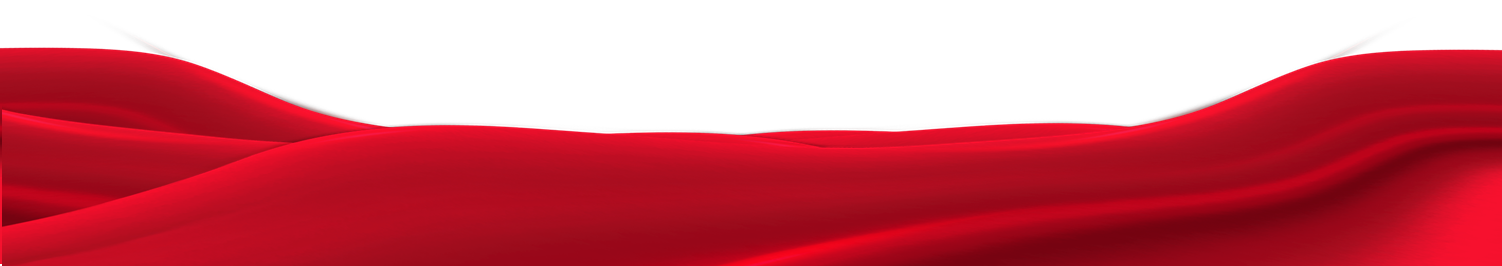 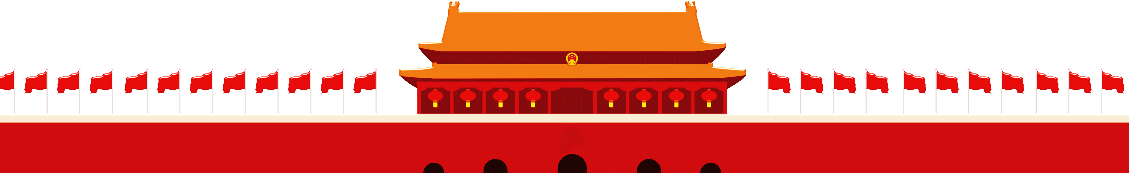 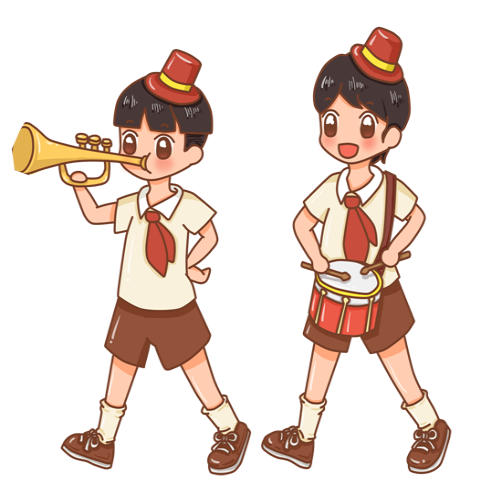 团结带领中国人民彻底改变了近代以来中国积贫积弱、受尽欺凌的悲惨命运，使中华民族走上了实现伟大复兴的壮阔道路并取得了伟大历史成就，前所未有地接近伟大复兴的奋斗目标。
科技实力
国防实力
伟大飞跃
深刻感悟
一脉相承
伟大复兴
坚持不懈用党的创新理论最新成果武装头脑、指导实践、推动工作，不断创造性地推进中华民族伟大复兴的历史伟业。
我们要从党的非凡历程中深刻感悟马克思主义的真理力量和实践力量
深化对中国化马克思主义既一脉相承又与时俱进理论品质的认识
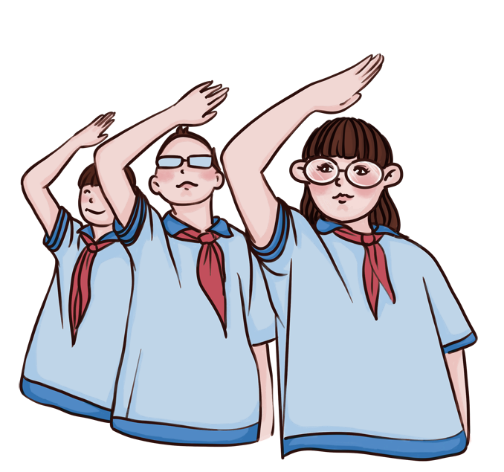 把握时代
引领时代
继续发展
观察时代
全面贯彻新时代中国特色社会主义思想，坚持把马克思主义基本原理同中国具体实际相结合、同中华优秀传统文化相结合，用马克思主义观察时代、把握时代、引领时代，继续发展当代中国马克思主义、21世纪马克思主义！
必须加快国防和军队现代化
03
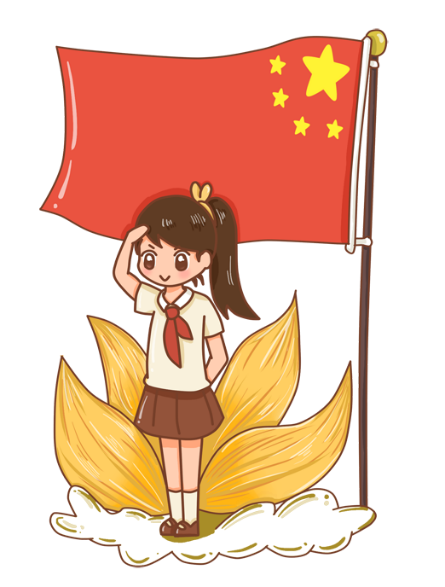 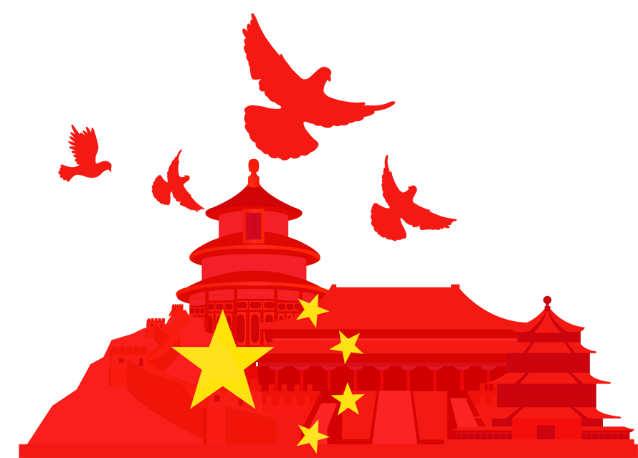 class meeting on the theme of loving the party and patriotism meeting on theme of loving
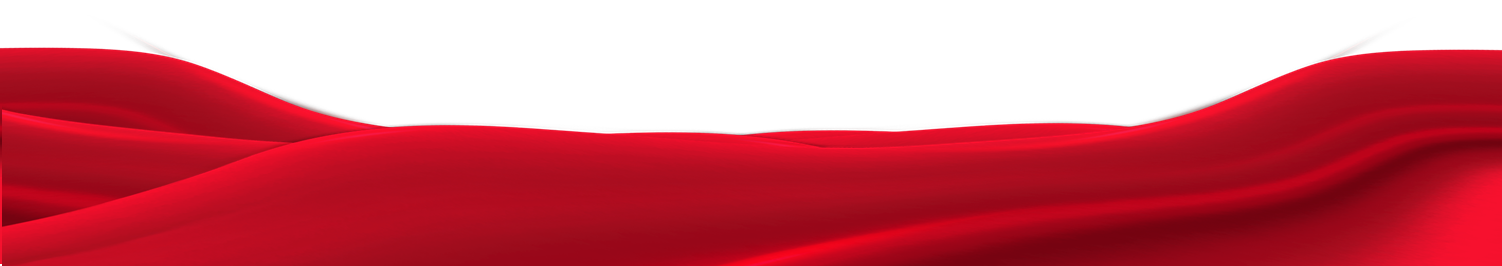 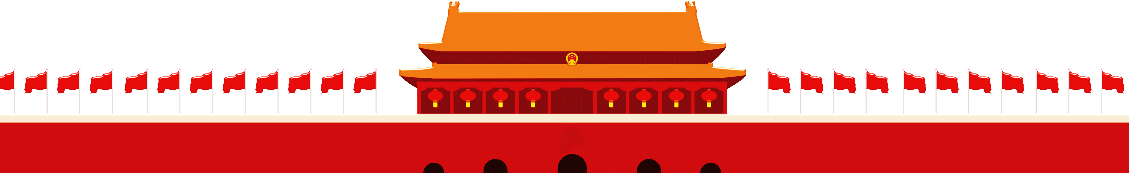 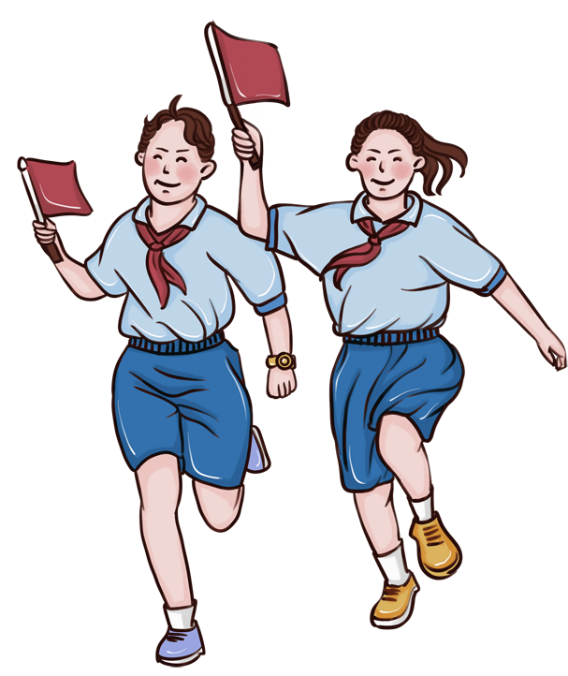 建设自己的人民军队，是党在血与火的斗争中得出的颠扑不破的真理。人民军队为党和人民建立了不朽功勋，是保卫红色江山、维护民族尊严的坚强柱石，也是维护地区和世界和平的强大力量。
强国必须强军
军强才能国安
坚持党指挥枪
新的征程上，我们必须全面贯彻新时代党的强军思想，贯彻新时代军事战略方针，坚持党对人民军队的绝对领导
全面推进政治建军、改革强军、科技强军、人才强军、依法治军把人民军队建设成为世界一流军队
以更强大的能力、更可靠的手段捍卫国家主权、安全、发展利益！
参观学习
党的教育
特定内容
必须构建人类的命运共同体
04
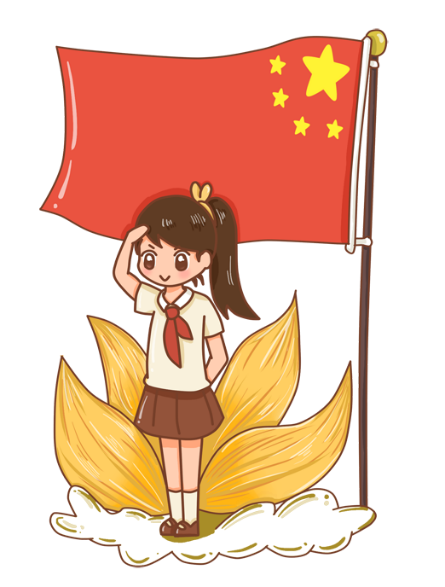 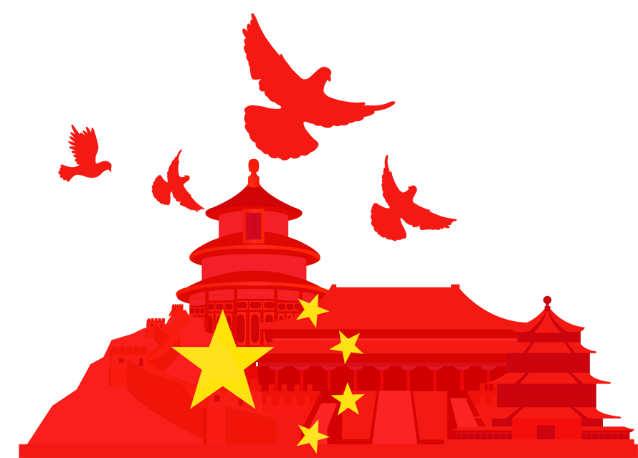 class meeting on the theme of loving the party and patriotism meeting on theme of loving
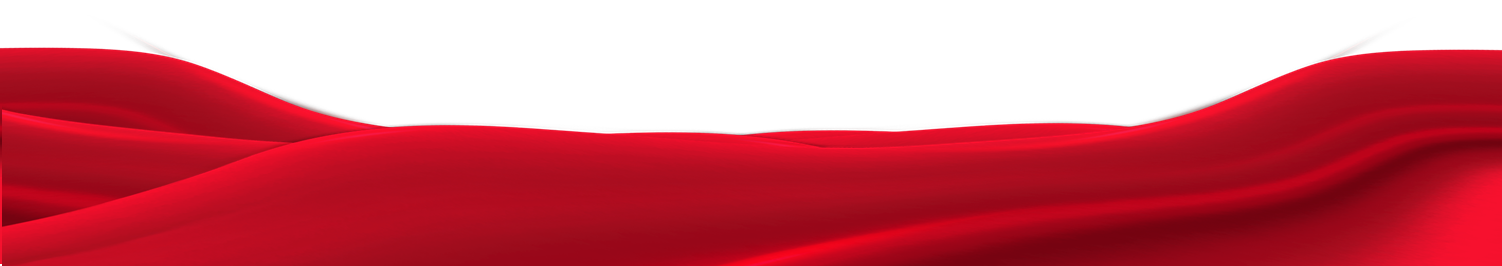 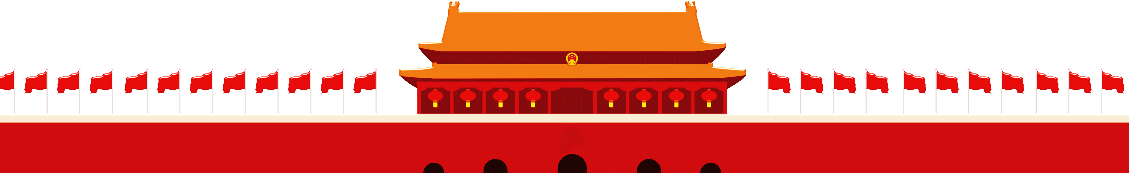 和平、和睦、和谐是中华民族5000多年来一直追求和传承的理念，中华民族的血液中没有侵略他人、称王称霸的基因。中国共产党关注人类前途命运，同世界上一切进步力量携手前进，中国始终是世界和平的建设者
和平
和睦
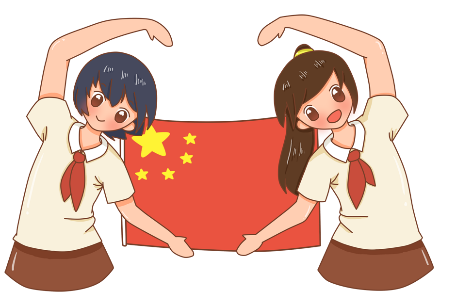 全球发展的贡献者
国际秩序的维护者
推动构建人类命运共同体，推动共建“一带一路”高质量发展
新的征程上，我们必须高举和平、发展、合作、共赢旗帜
奉行独立自主的和平外交政策，坚持走和平发展道路
中国共产党将继续同一切爱好和平的国家和人民一道，弘扬和平
第一
第二
第三
第四
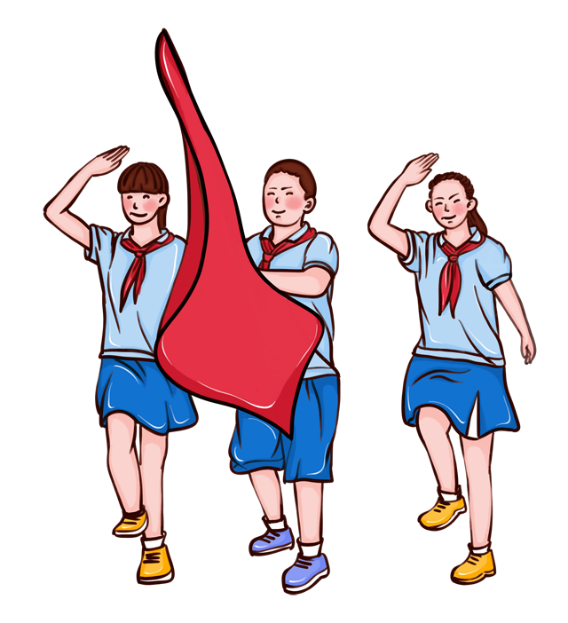 中国人民是崇尚正义、不畏强暴的人民，中华民族是具有强烈民族自豪感和自信心的民族
崇尚正义
没有欺负
中国人民从来没有欺负、压迫、奴役过其他国家人民，过去没有，现在没有，将来也不会有
同时，中国人民也绝不允许任何外来势力欺负、压迫、奴役我们，谁妄想这样干
外来势力
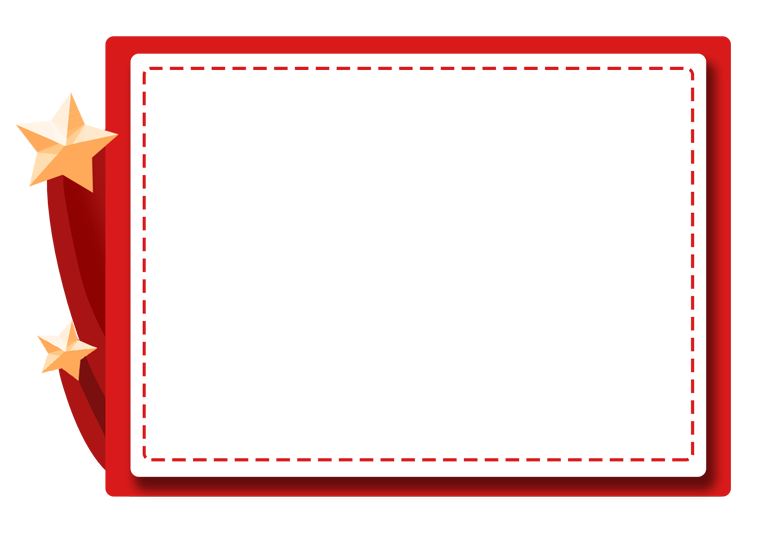 展望未来
中国共产党立志于中华民族千秋伟业，百年恰是风华正茂！回首过去，展望未来
伟大、光荣、正确的中国共产党万岁！伟大、光荣、英雄的中国人民万岁！
紧密团结
有全国各族人民的紧密团结，全面建成社会主义现代化强国的目标一定能够实现，中华民族伟大复兴的中国梦一定能够实现！